Муниципальное общеобразовательное учреждение Ченцевская средняя школа Школьный краеведческий музей «Наш край»
Новикова Валерия – 9класс, МОУ Ченцевская СШ
Руководитель музея: 
Жирнова Евгения Николаевна
Ченцы, 2018
Школьный музей «Наш край»
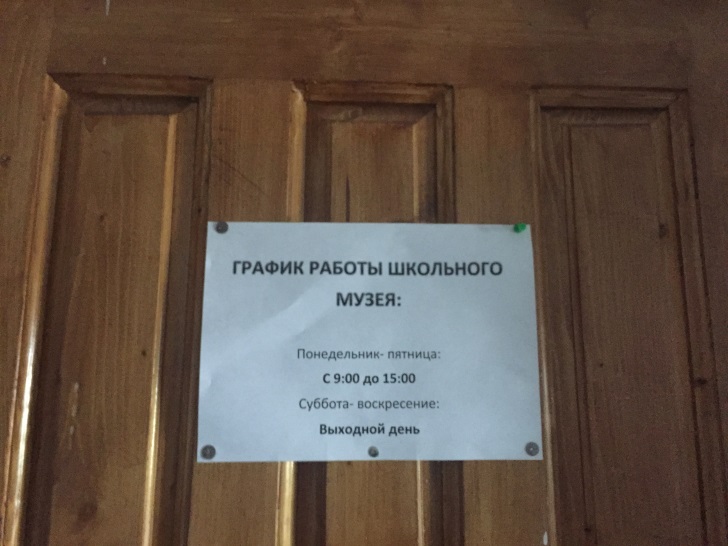 Мы приглашаем вас в музей,Что в школе сельской притаился,Да и в учении сгодился,И встретить рад гостей всегда
Приоритетные направления  музейной деятельности
Поисково-исследовательская деятельность
 Учет и хранение фондов
Экспозиционная деятельность
Просветительская деятельность
Фонды музея
С музыкой через года
История школы
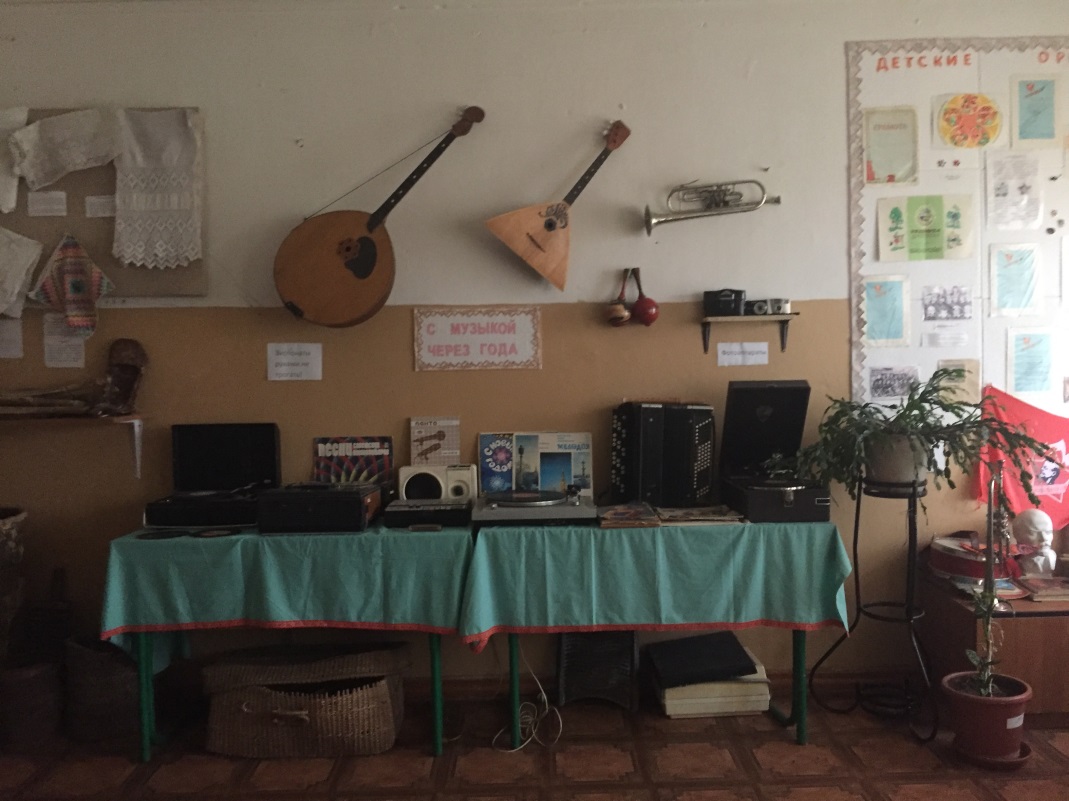 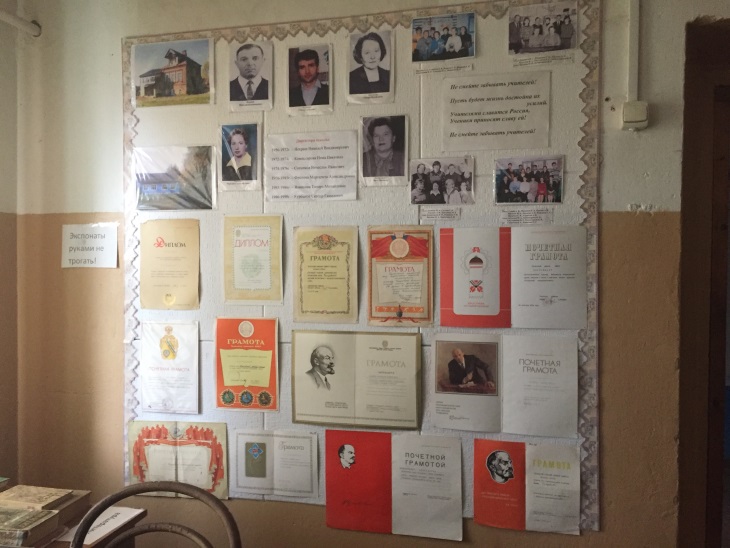 Культура и быт
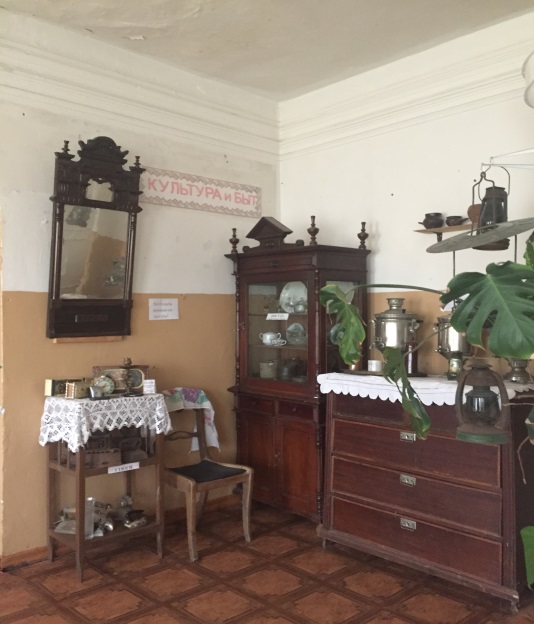 Экскурсоводческая и просветительская деятельность
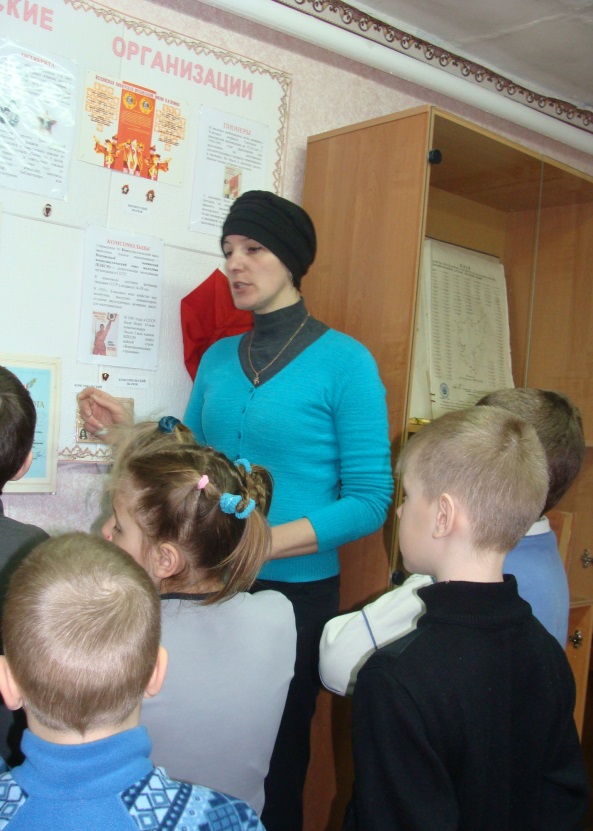 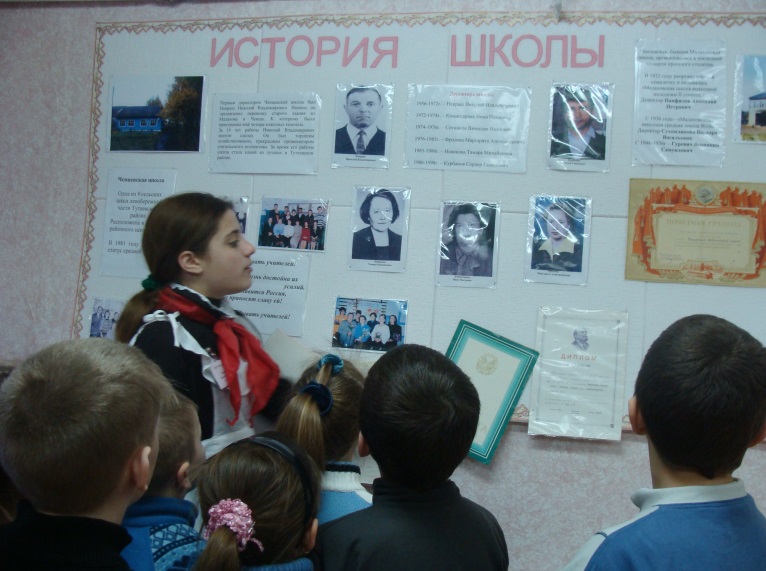 Музейные экскурсии
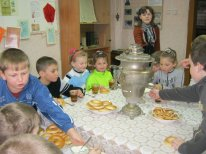 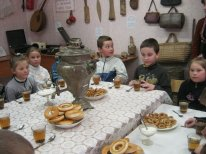 Музейные  уроки
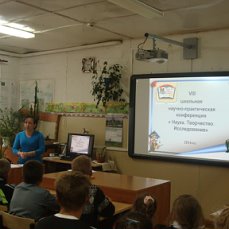 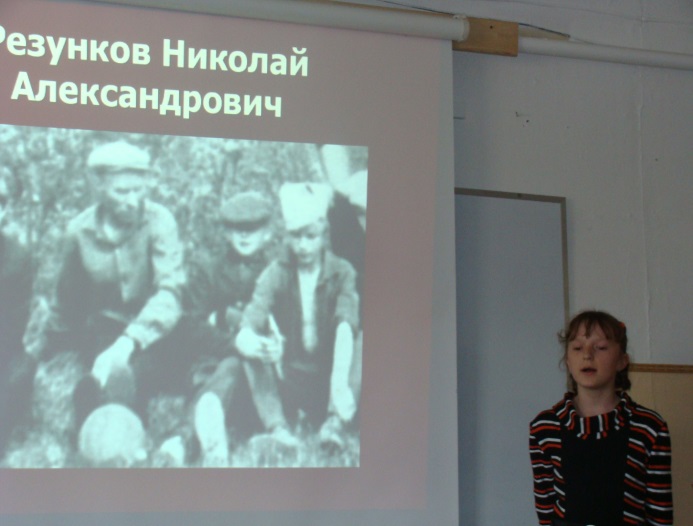 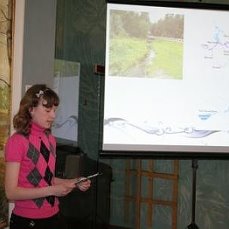 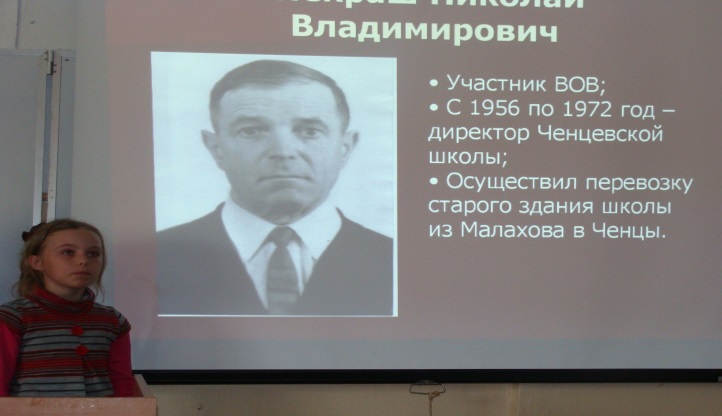 Школьные ученические конференции
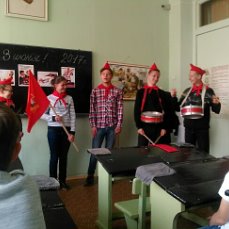 Активисты школьного музея на учебной экскурсии в музее «Борисоглебская сторона»
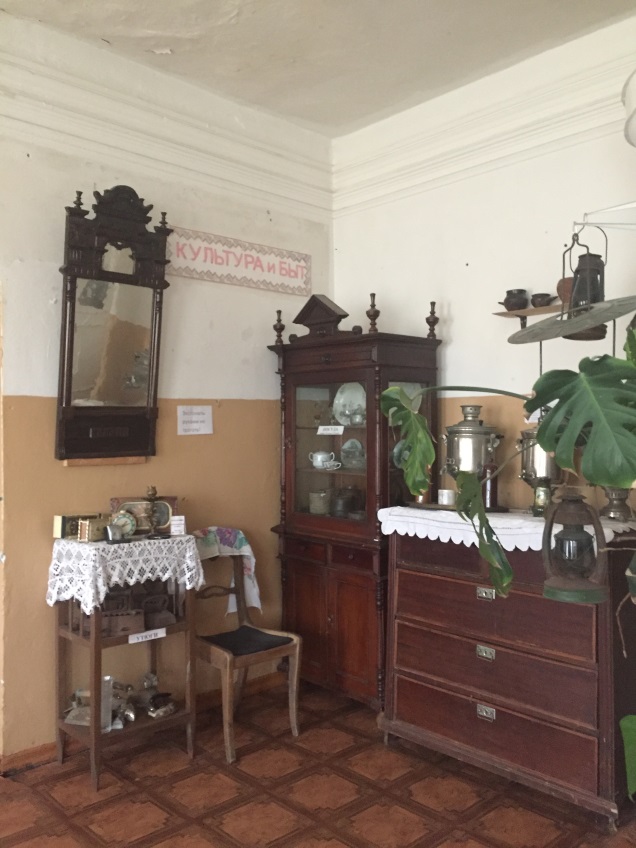 Экспозиционная деятельность.Обзорная экскурсия.
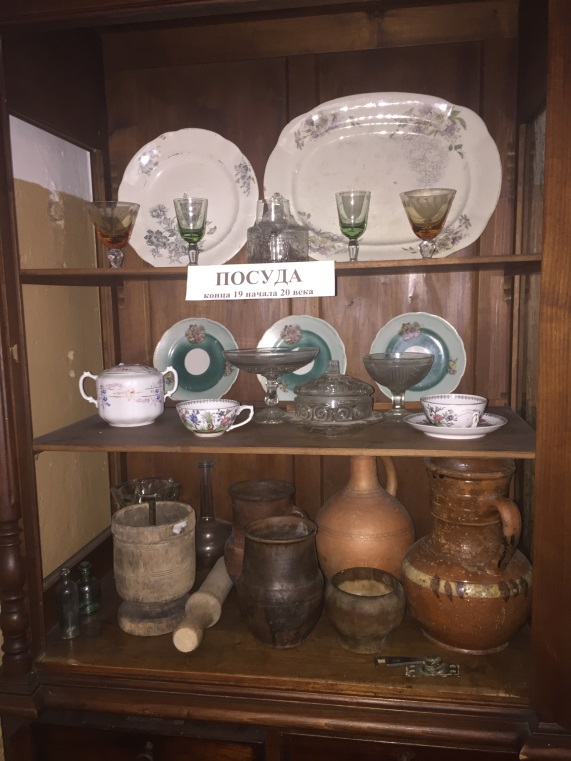 Начать хотим повествованьеМы с уголка, что точно намНапомнит прошлое дедов­Ведь старины хранит преданья.
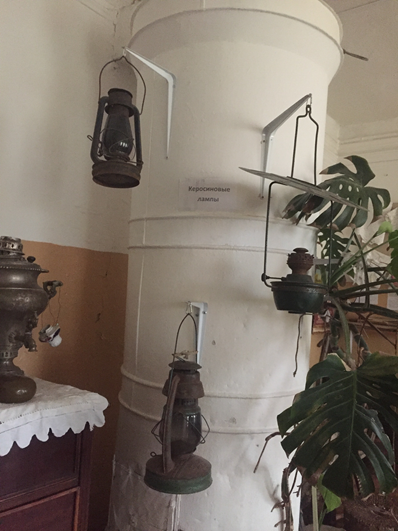 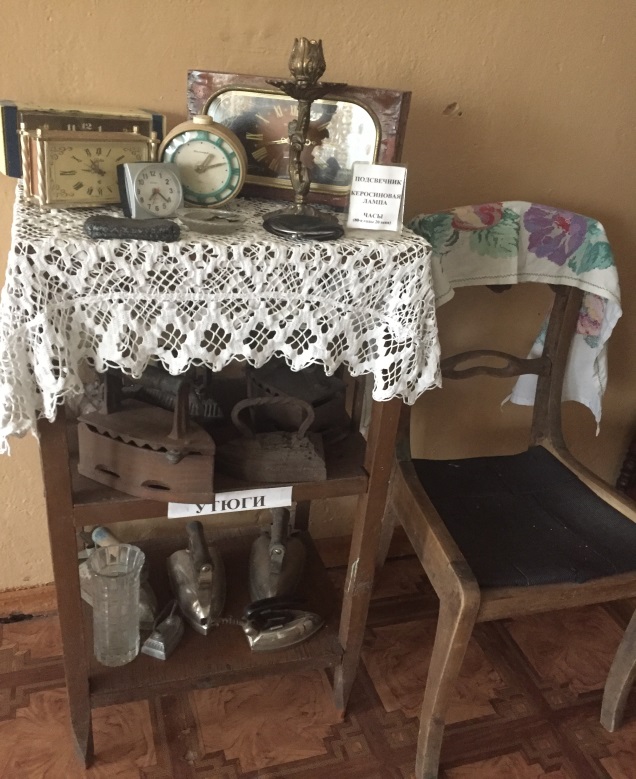 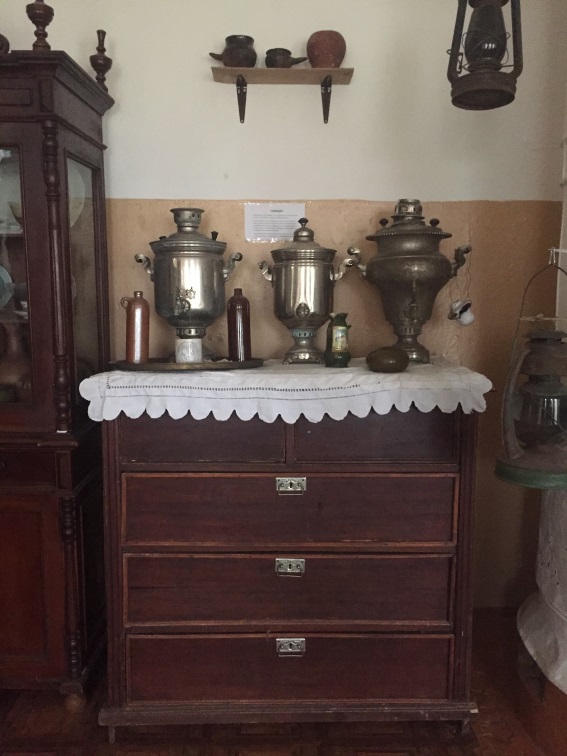 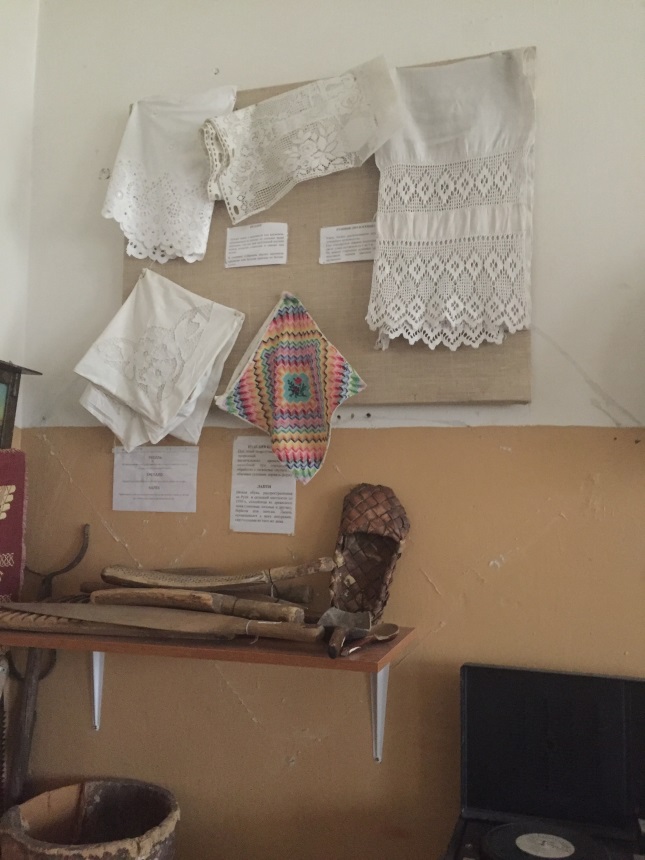 Здесь вышивку увидим с вами­Узоры разные тогда везде уж кочевали. Жаль, что нам не свойственно то украшенье.Хотя опять уж рукоделье набирает оборот.И возродится может вновь­Ведь вышивкой оно зовётся.
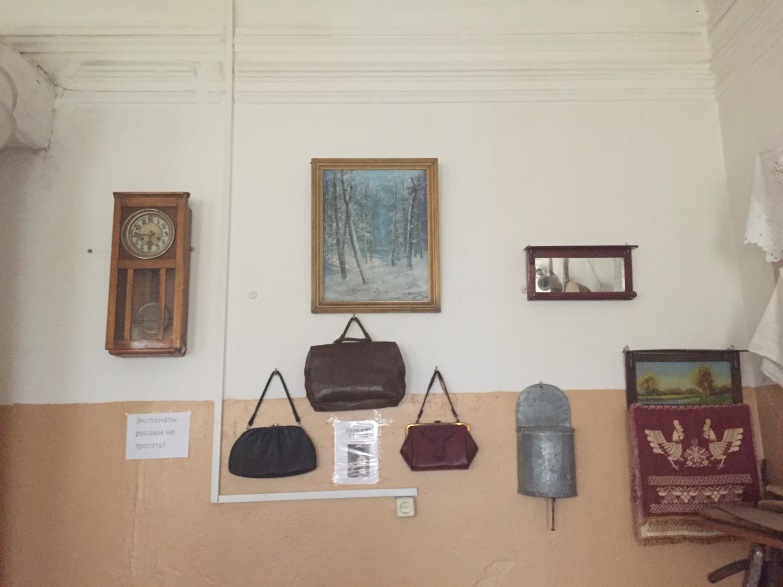 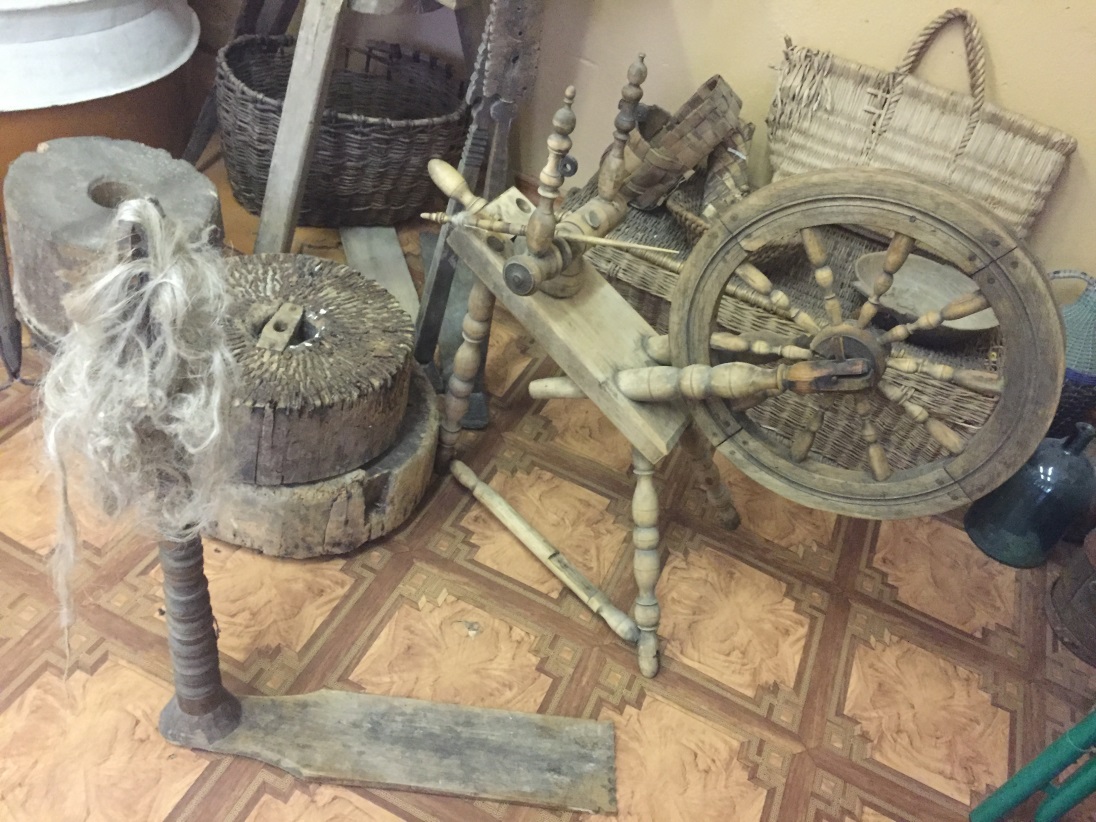 Мы с вами встретим здесь челнок,И гребень, шерсть и пух, чесал когда –то.Вот прялка, рядом веретёнце,Что нить тянули тоньше шёлка.
История школы
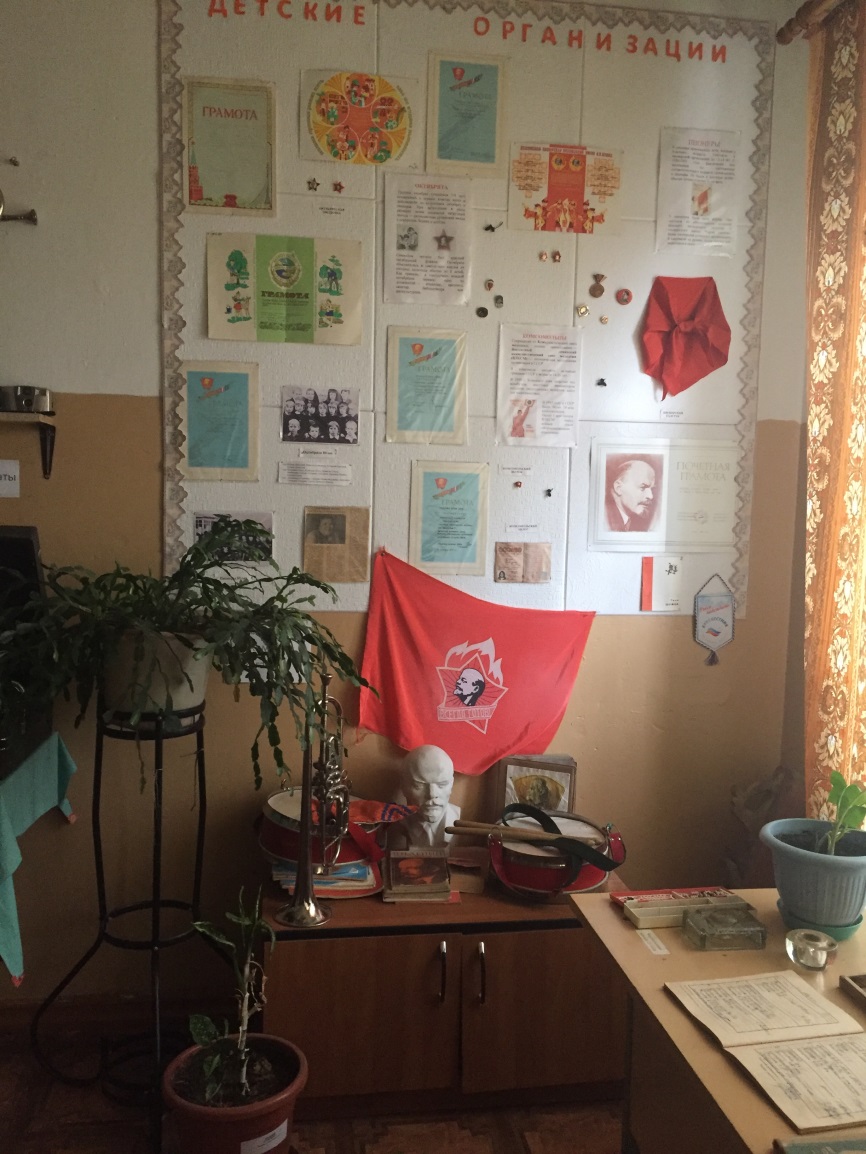 Здесь собраны фотодокументы, созданы альбомы, собран материал о наших выпускниках, директорах школы, об истории пионерской организациии.
Горн, барабан, флаг, бюст Ленина- все это атрибутика пионерской организации.
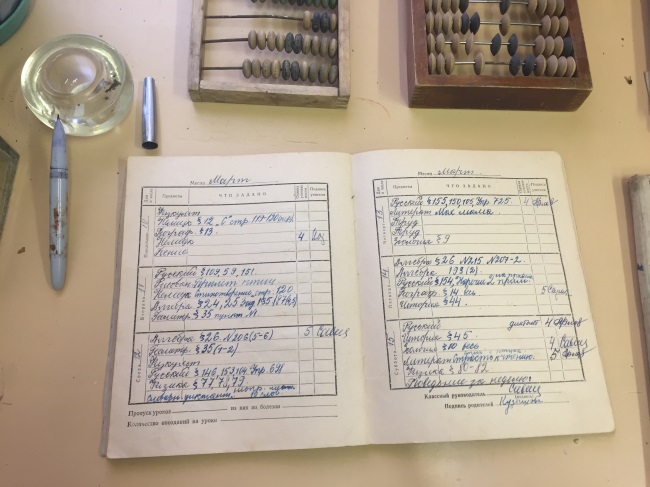 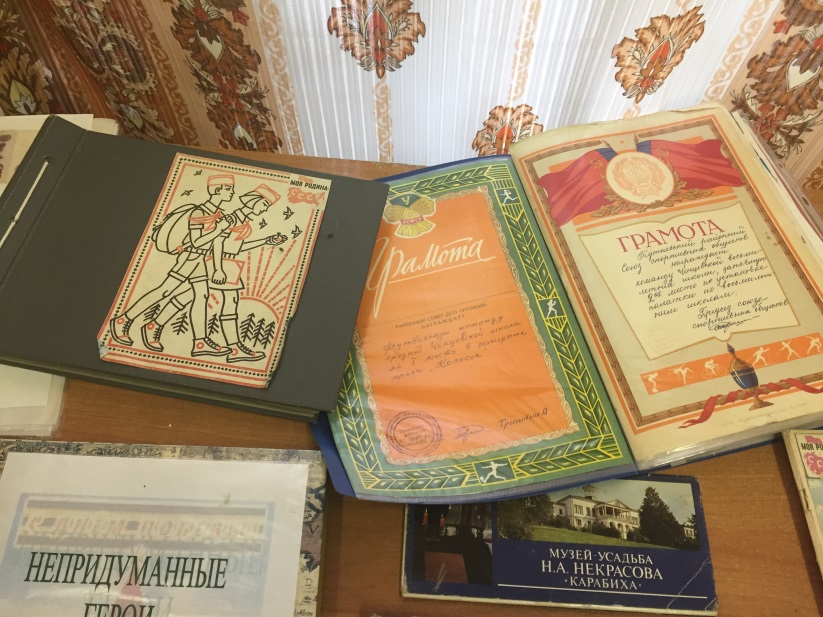 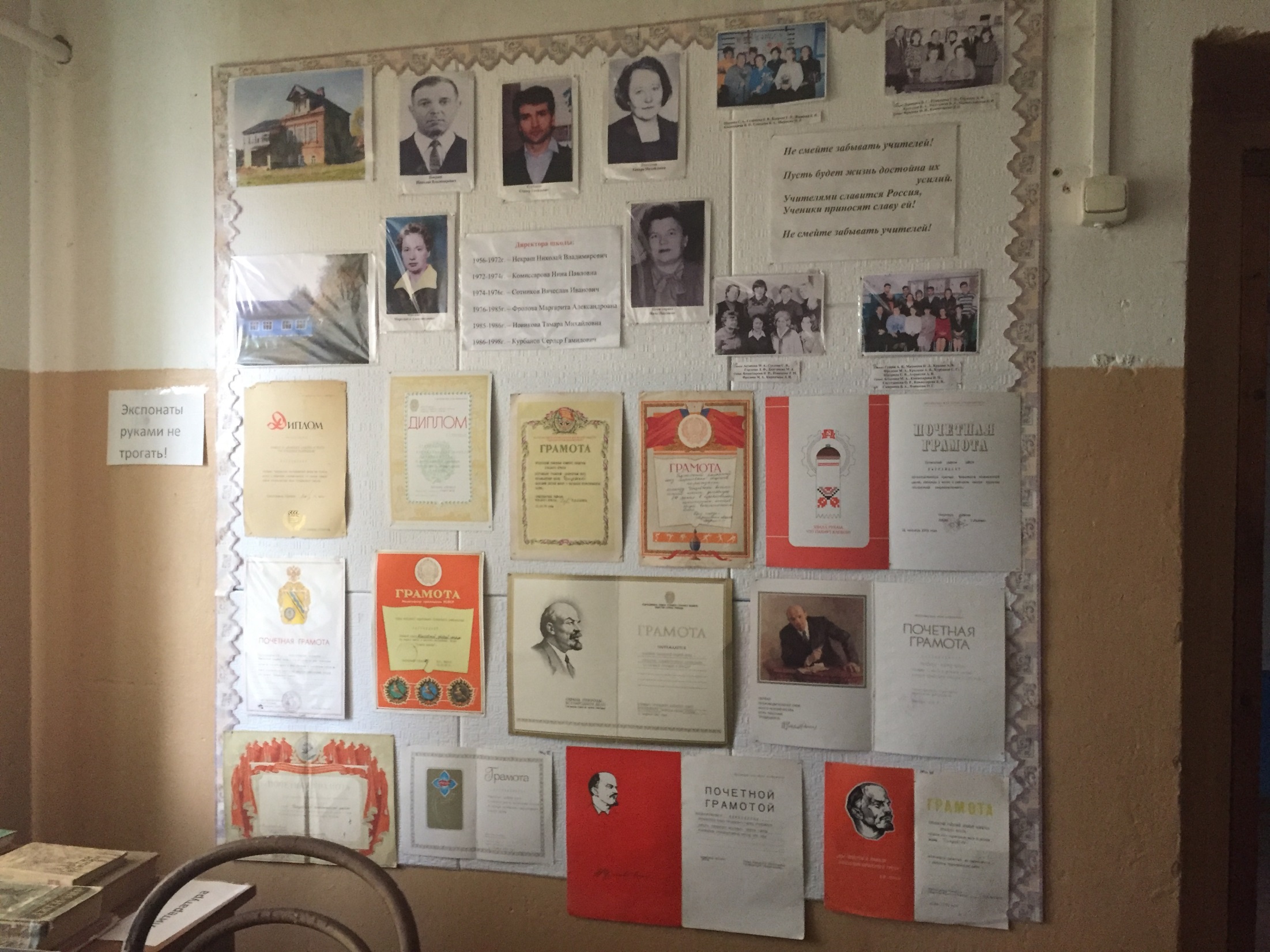 С музыкой через года
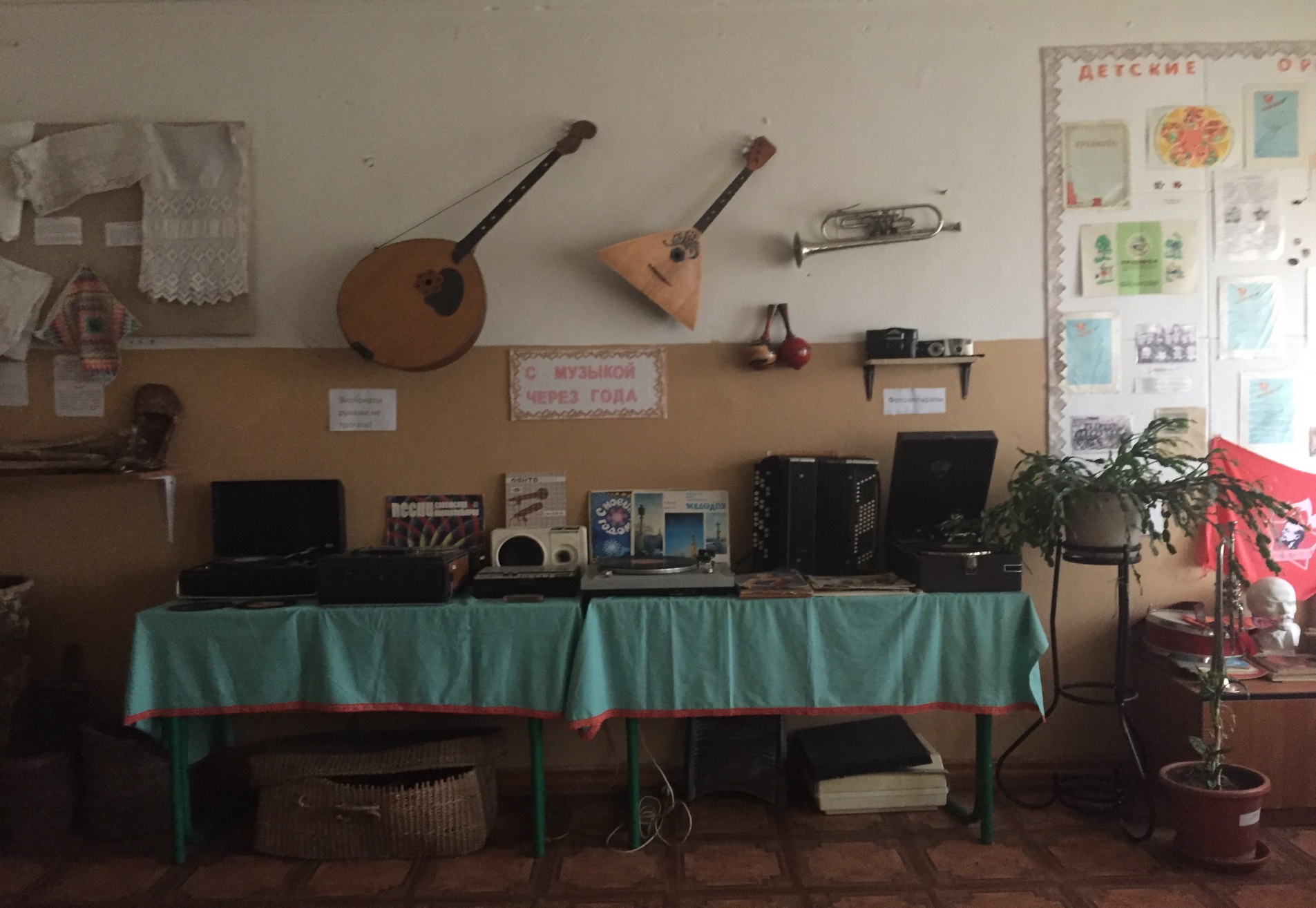 ШКОЛЬНАЯ ЖИЗНЬ – ЭТО ЦЕЛЫЙ МИР, В КОТОРЫЙ ЧЕЛОВЕК ПРОЖИВАЕТ ЛУЧШЕЕ ВРЕМЯ ЖИЗНИ, ВРЕМЯ РЕАЛИЗАЦИИ СВОИХ СПОСОБНОСТЕЙ. ОН ПОЕТ, РИСУЕТ , ЗАНИМАЕТСЯ ИССЛЕДОВАТЕЛЬСКОЙ РАБОТОЙ. ШКОЛЬНЫЙ МУЗЕЙ ПОМОГАЕТ И ОТКРЫВАЕТ ДЛЯ НЕГО ОКРУЖАЮЩИЙ МИР, МИР, КОТОРЫЙ УЧИТ ЕГО БЫТЬ ГРАЖДАНИНОМ.
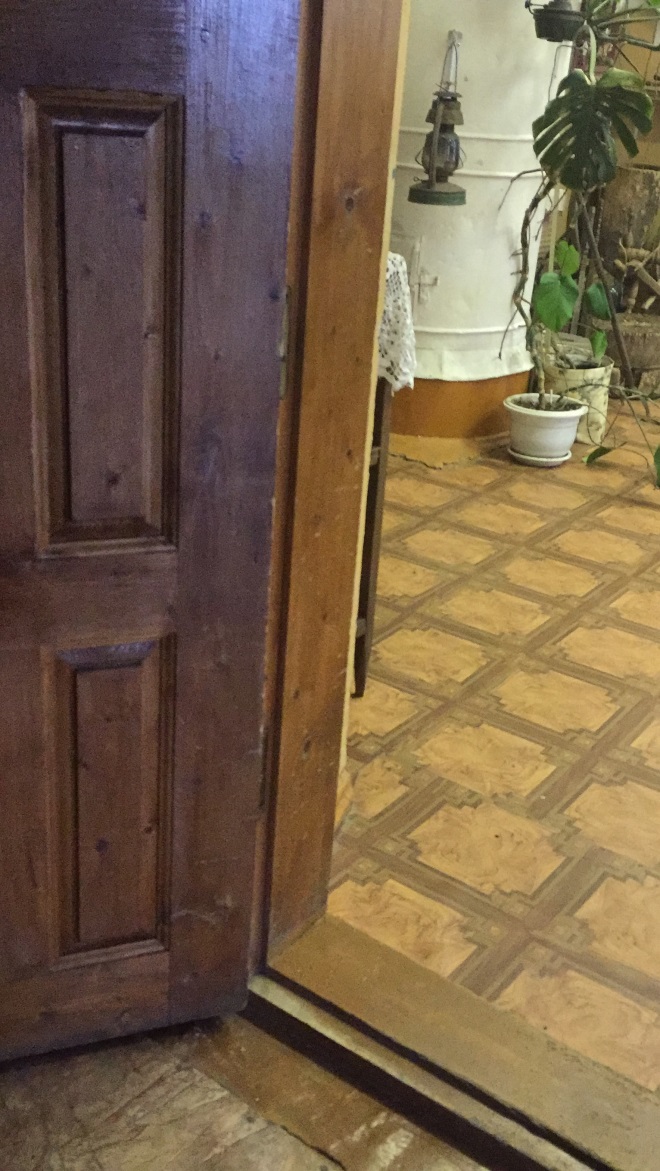 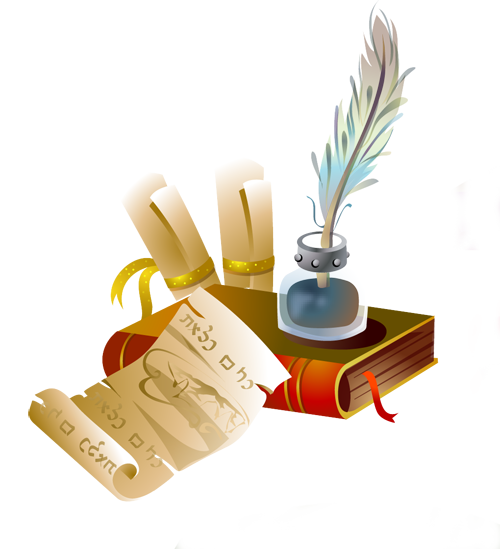 Собирая вещи предков,Любим мы свой край сильней,Нету школы без музеяБез истории своей!